Integrated Care


European Partnership for Supervisory Organisations
24 April 2017

Janet Ortega
Head of Integration, Care Quality Commission
1
Our purpose
The Care Quality Commission is the independent regulator of health and adult social care in England.  

We make sure health and social care services provide people with safe, effective, compassionate, high-quality care and we encourage care services to improve.
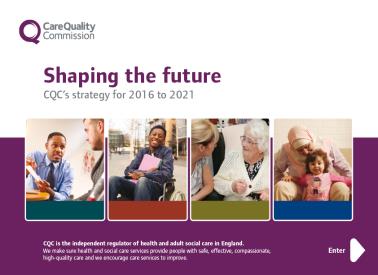 2
Our current model of regulation
Register
Monitor, inspect and rate
Enforce
Independent voice
We provide an independent voice on
the state of health and adult social care
in England on issues that matter to the
public, providers and  stakeholders
We register those who apply to CQC to provide health and adult social care services
Where we find poor care, we ask providers to improve and can enforce this if necessary
We monitor
services, carry out expert
inspections, and judge each service, usually to give an overall rating, and conduct thematic reviews
3
Our environment: ‘Five Year Forward View’
Traditional divide between hospitals, primary care and community care is often a barrier to personalised (integrated) care for people.

Need to remove traditional boundaries.

Provide care in new ways that are centred on individuals.
4
Our strategy 2016 - 2020
Strategic ambition: A more targeted, responsive and collaborative approach to regulation, so more people get high-quality care
Four priorities to achieve our strategic ambition:

Encourage improvement, innovation and sustainability in care
Deliver an intelligence-driven approach to regulation
Promote a single shared view of quality
Improve our efficiency and effectiveness
5
What we will do differently
Support innovation by working with providers delivering care in new ways

Focus more on the quality of care for population groups and how well care is coordinated across organisations
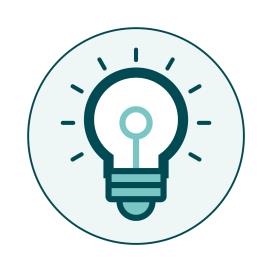 6
[Speaker Notes: Work with new and innovative care models to make sure we adapt our approach so we can register and inspect them effectively 
Do more to assess quality for population groups and to assess how well care is coordinated across organisations, through our provider inspections and our thematic work]
New Care Models
Developments in General Practitioner Practices

New models of care are developing – based on a population

Our commitment: listen and learn; support innovation; work with partners

Our consultation on our approach to regulating (registering, inspecting and rating) new models of care
7
Quality of Care in a Place
Reviews of local authority areas – focus on how people move through a system – connections between health and social care

Testing an approach to quality of care in a ‘place’ (area)
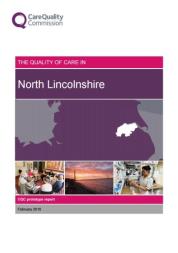 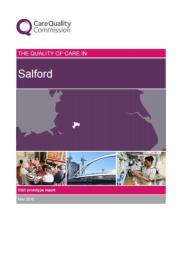 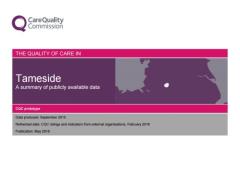 8
Reviews of care
Focus on a topic
Across areas
National report with recommendations
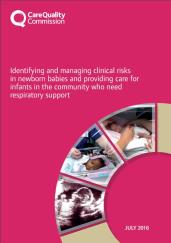 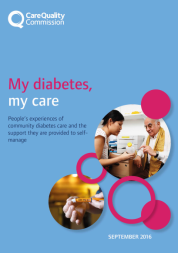 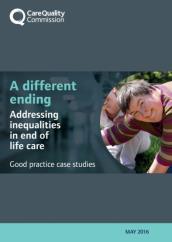 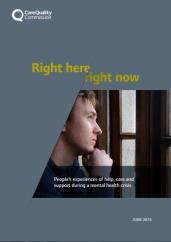 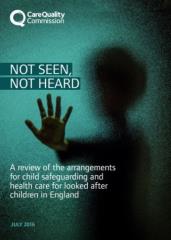 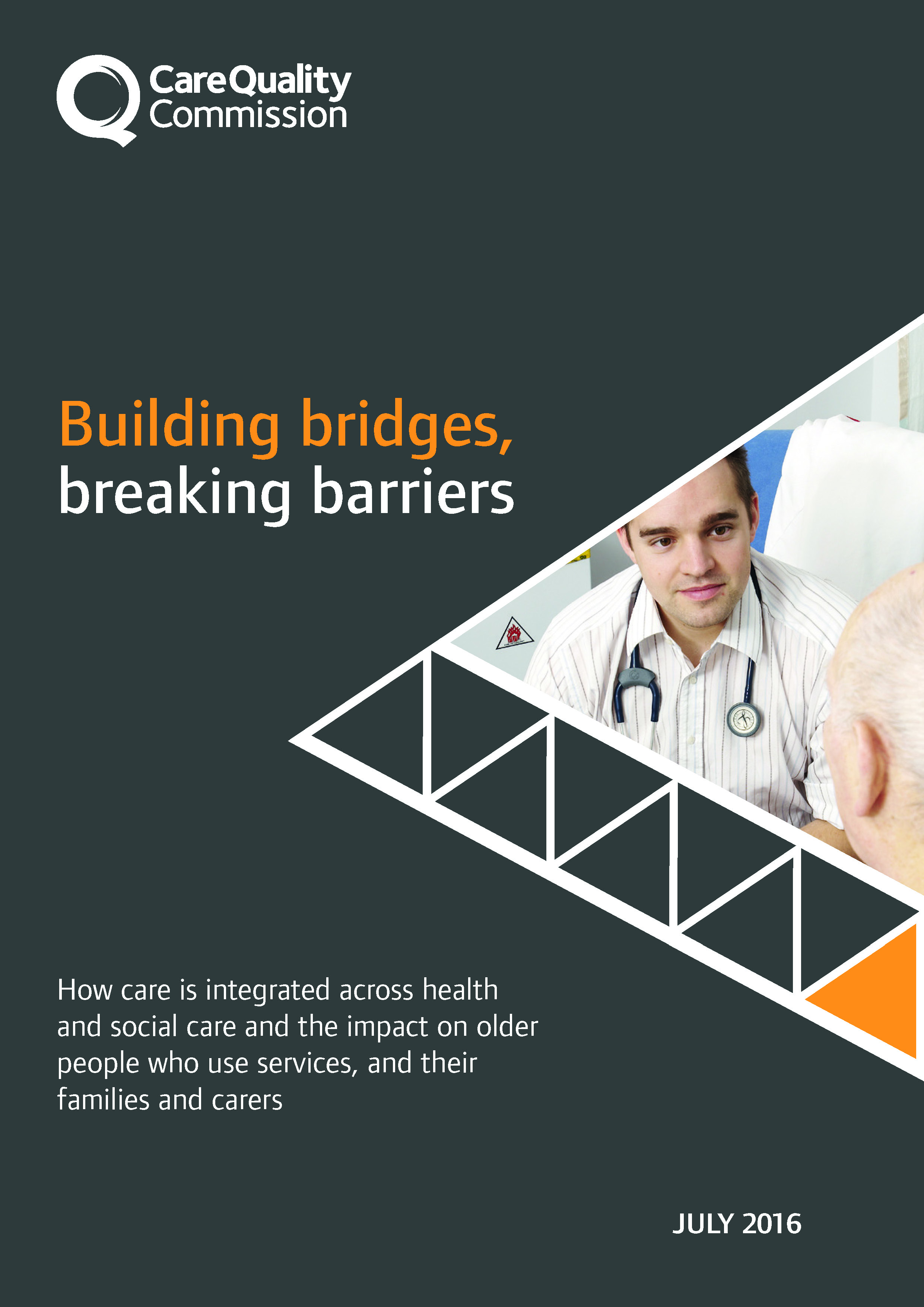 9
[Speaker Notes: Celebrating good care, championing outstanding care – March 2015 
This report shares good practice and includes a collection of short case studies illustrating some of the qualities shown by care providers that are rated good or outstanding overall. It also shares the views of some people responsible for care quality and what they do to drive improvement.

Right here, right now – June 2015 
A national report looking at people’s experiences of help, care and support during a mental health crisis. The report is based on feedback from almost 1,800 people with experience of a mental health crisis, along with local area inspections looking at how services work together, surveys of service providers and a review of national data.

Better care in my hands – how people are involved in their care – May 2016 
People’s right to being involved in their own care is enshrined in law in the fundamental standards of care. It is an essential part of person-centred care and leads to better and often more cost effective outcomes.
This report is based on newly analysed evidence from our national reports and inspection findings, as well as national patient surveys and a literature review. It identifies what enables people and their families to work in partnership with health and social care staff and illustrates this with good practice examples from our inspection findings.

A different ending – addressing inequalities in end of life care – May 2016 
We spoke with people who may be less likely to receive good care – whether because of diagnosis, age, ethnic background, sexual orientation, gender identity, disability or social circumstances – to tell us about their experience of end of life care, and the barriers which may prevent them from experiencing good, personalised care at the end of life.

Building bridges, breaking barriers – July 2016
Building bridges, breaking barriers looks at how well care for older people is integrated across health and social care, as well as the impact on older people who use services and their families and carers.

Not seen, not heard – July 2016 
We're calling on health services to do more for children at risk of harm. Children and young people have the right to get the care that they need, when and where they need it.  

Identifying and managing clinical risks in new-born babies and infants who need respiratory support – July 2016
For this review, we have focused on the quality and variability of NHS care, to help us identify if there are gaps that need to be addressed. By doing this, we aim to identify opportunities for improvement and influence the development of clear national guidelines.

My diabetes, my care – September 2016
This review considers how well care services work together to deliver high-quality diabetes care. It also makes a number of recommendations for how health and social care commissioners, providers and professionals should work together to improve diabetes care and prevention.]
Our challenge?
“I can plan my care with people who work together to understand me and my carer(s), allowing me control and bringing together services to achieve the outcomes that are important to me”

(National Voices)
10
Thank you
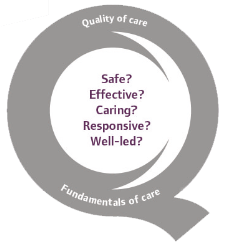 www.cqc.org.uk 
@CareQualityComm
enquiries@cqc.org.uk
Janet Ortega
Head of Integration
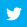 11